Vertical integration, appropriable rents, and the competitive contracting process
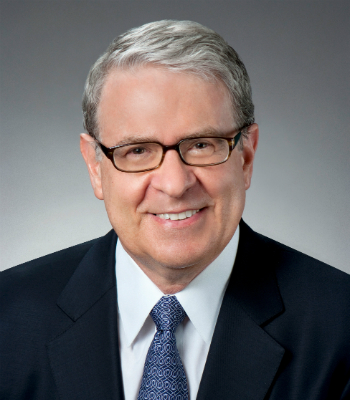 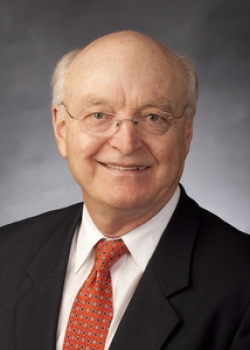 Klein, Crawford, and Alchian (1978)
Journal of Law and Economics

Modified & Presented by Carter Zagorski
BADM 549
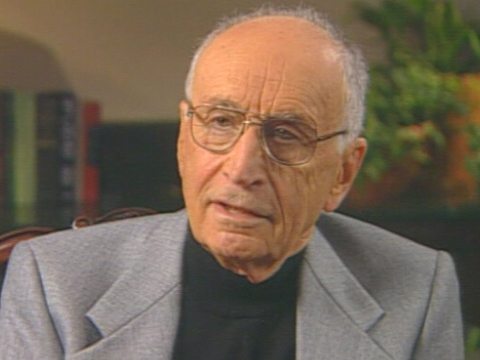 Main Purpose
Previous literature: Coase Theorem
Posits that transaction, coordination, and contracting costs must be considered explicitly – explains the extent of vertical integration.
This insight forced economists to begin looking for previously neglected constraints on the trading process that might efficiently lead to an intrafirm rather than an interfirm transaction.
This paper: Explores the possibility of post-contractual opportunistic behavior.
[Speaker Notes: Vertical integration occurs due to the high cost of spot contracts: transaction costs.]
Theory Setting
Conditions: The presence of appropriable specialized quasi rents
Problem: Specific investment is made, and such quasi rents are created  (potential) opportunistic behavior
Solution:  
vertical integration
(long-term) contracts
Assumptions: As assets become more specific and more appropriable quasi rents are created (and therefore the possible gains from opportunistic behavior increases), the costs of contracting will generally increase more than the costs of vertical integration
Outcome: More likely to observe vertical integration
Quasi rent
Definition: The excess of its value over its salvage value, that is, its value in its next best use to another renter. 
Example: 
Operating costs: $1,500 
Salvageable value: $1,000

(a) Printing Press Owner A:	Contracted rate of $5,500 with Publisher B (better for A)
(b) or:                                    	Contracted rate of $3,500 with Publisher C (worse for A)

Quasi Rent of (a):	5,500 – 1,500 – 1,000 = 3,000
Quasi Rent of (b):	3,500 – 1,500 – 1,000 = 1,000

Appropriable quasi-rent is $2,000, which is the source of the economic holdup problem.
Post-Contractual Opportunism
Reason for vertical integration: the avoidance of post-contractual opportunistic behavior when specialized assets and appropriable quasi rents are present

Post-contractual opportunism: 
Antecedents: relative bargaining power, incomplete contracts 
Consequences: unanticipated non-fulfillment of the contract, a loss of efficiency
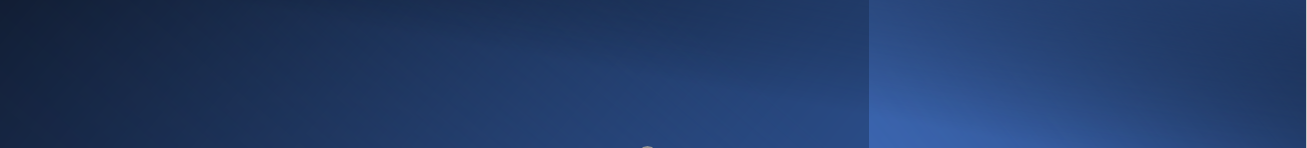 Contractual Solution
An alternative to vertical integration as a solution to the general problem of opportunistic behavior
Long-term Contracts: 
Explicit long-term contracts (enforced by the government or some other outside institution): costly 
Implicit long-term contracts (enforced by the market mechanism of withdrawing future business if opportunistic behavior occurs): This goodwill market-enforcement mechanism undoubtedly is a major element of the contractual alternative to vertical integration.
Conclusions
Assumption: “As assets become more specific and more appropriable quasi rents are created, the costs of contracting will generally increase more than the costs of vertical integration. Hence, ceteris paribus, we are more likely to observe vertical integration.”

Premiums in Contracts: Offering cheaters premiums (prices greater than average variable cost, exceeding potential gain from cheating) eliminates systematic opportunistic behavior. Thus, both parties ”know exactly when and how much a contract will be broken” – making an unanticipated broken contract “not possible.”

Behavior: Firms often rely upon long-term implicit contracts when “government enforcement of contracts is weaker.”
Some Examples
Some Examples –Cont.
Some Examples – Cont.
Discussion
Conclusion 
It is useful to merely examine the economic rationale for different types of contractual relationships in particular situations and consider the firm as a particular kind or set of interrelated contracts. 
Discussion Questions and Critique: 
From this article, the authors discuss multiple cases of post-contractual opportunistic behaviors that can result from investment in specialized assets. Does this mean that trust between the two parties will decrease as the degree of asset specificity increases?

Society seems better off with an efficient marketplace which can be developed via applications of the principles of this paper. To what extent do governments have a responsibility, if at all, to both parties to a contract as well as the parties’ beneficiaries, to organize and enforce regulations on this topic vs. rely on an implicit, “invisible hand” approach?

It seems like this paper focuses mostly on transaction costs and neglects the internal organizing costs that may increase after vertical integration.